Nuclear Project FinancingKey Challenges and new Trends
Nuclear Conference
Sofia 26-2t January
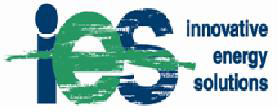 Key points to address
Short Term Market versus Long-Term financing matrix – deregulated market-dispatch risk
Understanding the economics and the geopolitics of NPPs
Nuclear power plant projects  complex and highly capital intensive – risk management (project credit rating)
Sensitive to interest rates and financial markets  
Long lead times, long payback periods, construction cost uncertainty, and some regulatory and policy risks. There may also be deregulated market or dispatch risk. 
Global financial crisis and the Fukushima Daiichi accident
Risks and Ops NPPs
Wide variations of overnight costs - $2400-7200/kW, Asia $1600/kW-4365/kW, North America is $2400/kW-$7,000/kW, Middle East $3240/kW-$5300/kW.
50   per cent of the countries have GDP less than $ 25 billion – project cost/GDP ratios – macroeconomic risks
Microeconomic – market cap of utilities NEK and BEH – project cost against balance sheet
Technology risk – new tech first timers – 30% more
Constructions risks- main risk - Olkiluoto 3, Flamanville 3, Levy County, Angra 3, Watts Bar 2, Taishan 1 and 2
Risks and Ops post NPP2/2
Credit Rating - nuclear power plants are generally "credit negative" cost overruns are more frequent versus other technology types, 
Gas prices were low and there was weak electricity demand in some countries owing to the recession
Longer payback period, 
Foreign exchange risk, cost escalation risk, regulatory risk, construction supply chain risks, operational performance risk, negative public perception of nuclear, nuclear liability and risk insurance on how to cap and allocate extraordinary occurrences, management of used fuel and waste, and decommissioning.
The New trends
Public to private – bridging the expectations gap between developers and capital markets 
Equity ownership, guaranteed long term PPAs, long term infrastructure bond issuance, loan guarantees, state budget and export credit. 
15-year PPA Rosatom - Turkish Electricity Trade and Contract Corporation Akkuyu project, 
Contract for difference mechanism strike price guarantee Hinkley Point C project.
Private money – Corporate/balance sheet finance; cooperative finance or hybrid financing or investor finance; 
New financing trends – power bonds, IPOs. Shared ownership/ partnerships - Olkiluoto 3 and the proposed Hanhikivi projects - 6 shareholders and 60 off-takers.
Project finance or non-recourse finance not available for the nuclear industry
Thank you and Stay Tuned!
Ilian Vassilev Amb.Managing Partner
Innovative Energy Solutions Ltd.
Strategic and Project Risk Analyses

idvassilev@innoenergy.biz
Idvassilev@gmail.com
www.innoenergy.biz
Skype: idvassilev
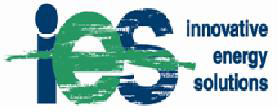